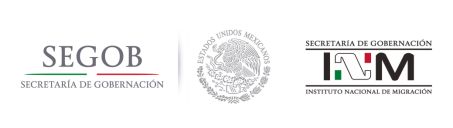 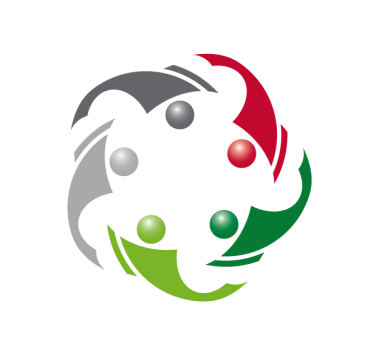 The
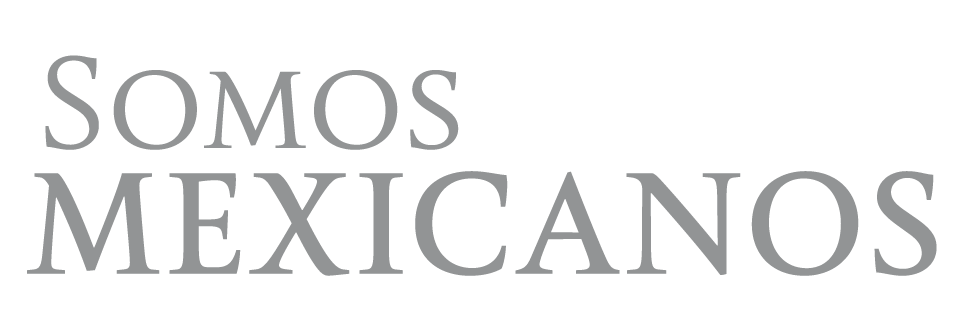 (We are Mexicans)
Strategy
Problems we are facing
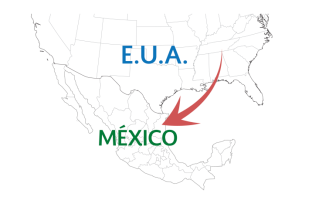 Some Mexicans have lived in the United States for many years, since they were young or as adults. They could be – or are – repatriated voluntarily or against their will.
Upon their return…
They suffer discrimination.
They do not have a social network (community networks).
The do not know anything about the actions of the government.
They do not identify ties with Mexico anymore.
They do not know anything about their rights as Mexicans:
Health
Housing 
Education
Work
The problems we are facing
Year after year, Mexicans are returned from the United States against their will, through the repatriation modules of the National Institute of Migration located at the northern border and at the International Airport in Mexico City.

In addition, a significant number of Mexicans return to the country in a voluntary manner.
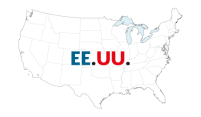 Layers of vulnerability in repatriation
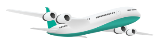 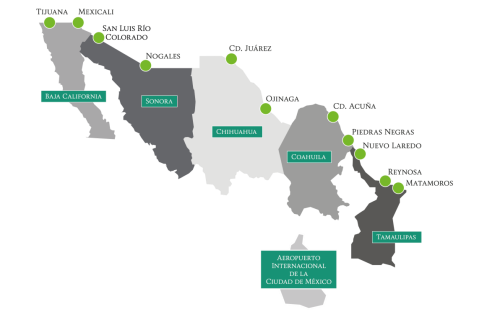 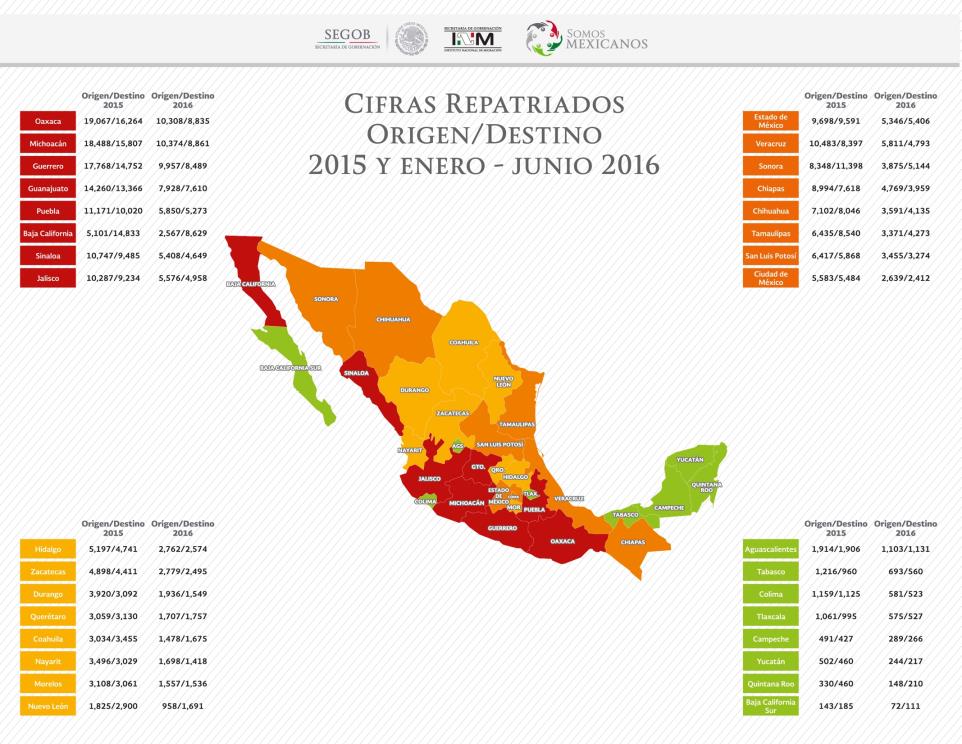 Repatriated Mexicans
Origin/Destination
2015 and January-June 2016
Why was the Somos Mexicanos Strategy established?
By law, and because the the State of Mexico prioritizes addressing the issue of the return of Mexicans.
PROGRAMMATIC SUPPORT
LEGAL SUPPORT
What is the Somos Mexicanos Strategy?
The Somos Mexicanos Strategy is an initiative of the Secretariat of the Interior implemented by the National Institute of Migration since March 26, 2014.
O B J E C T I V E
To provide comprehensive assistance to returning Mexicans, through an inter-institutional coordinated model, to enable them to contribute to the national development of Mexico in the short term.
V I S I O N
M I S S I O N
To be consolidated as a comprehensive and effective system that integrates the actions of national institutions and organizations  involved in carrying out efforts to benefit the integration and family well-being of repatriated Mexican migrants and thus, enable them to contribute to regional and national development.
To facilitate the social and economic integration of Mexicans repatriated from the United States, ensuring that their return to the country is dignified, productive and in compliance with fundamental human rights principles. The above through joined efforts by the three levels of government as well as civil society, international organizations and foundations to address this situation experienced in our country.
Actions to be implemented by the 
Secretariat of Foreign Affairs
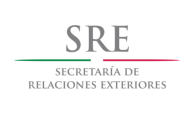 How is this done?
Through the Consular Network, Protection for Mexicans Abroad, the Institute for Mexicans Abroad and delegations in the United States and Mexico.
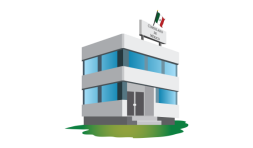 Actions to be implemented by SEGOB/ INM
INM implements actions, efforts and good offices to work in coordination with:
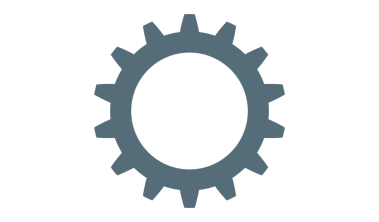 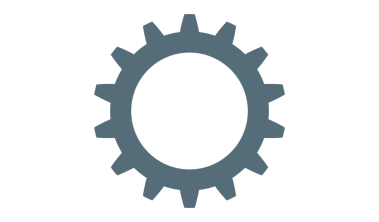 The 3 levels of government:
federal, state and municipal
Civil society organizations
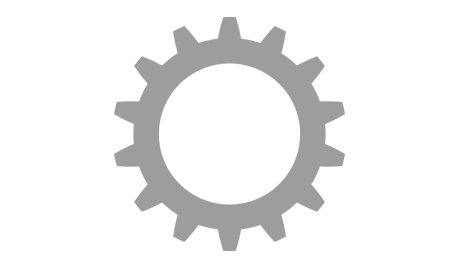 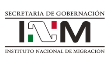 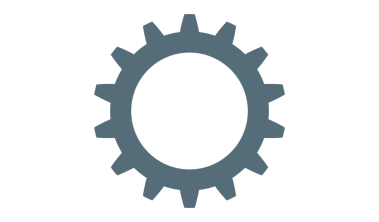 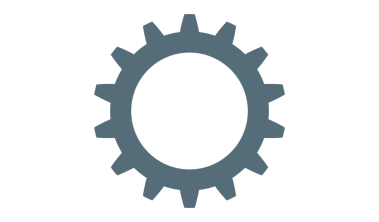 Offices for assistance to migrants in the states
The private sector
Through the Federal Delegations in the Mexican Republic, and through Assistance for Repatriated Mexicans in the modules located at the northern border.
Reception and Reintegration – Services and Support
RECEPTION
The staff of the Somos Mexicanos Strategy is in charge of this.

SERVICES AND SUPPORT:
The services and support provided to repatriated Mexicans include the following:

Basic food and health care;

Identity (issuance of a proof of repatriation and an Individual Registration Number – CURP);

Communication (telephone calls to contact family members);

 Urban transport and support for interstate transport;

Shelter (if required);

Work options;

Access to social programmes.
REINTEGRATION 
The reintegration of repatriated persons into their communities of origin or destination is implemented together with:
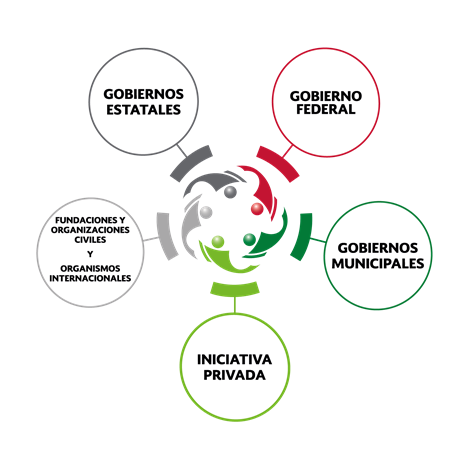 FEDERAL GOVERN-MENT
STATE 
GOVERN-
MENTS
FOUNDATIONS, CIVIL SOCIETY ORGANIZATIONS AND INTERNATIONAL ORGANIZATIONS
MUNICIPAL 
GOVERN-
MENTS
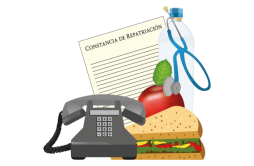 THE PRIVATE SECTOR
Actions to be implemented by INM and OFAM
In countries of origin or destination
Accompaniment to ensure access to different types of institutional support and programmes
Referral
Guidance
Services and Support
Recovering personal belongings;
Employment agency;
Health care;
Social and self-employment programmes;
Alternatives for further education.
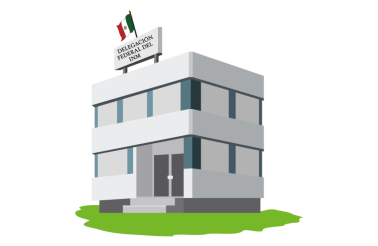 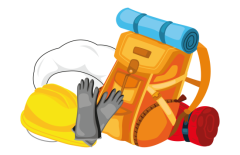 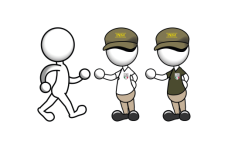 Inter-institutional coordination, mainly with Offices for Assistance to Migrants at the state level
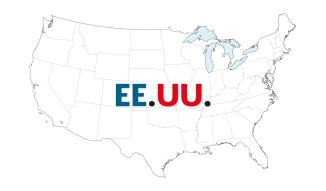 National Institute of Migration
Finally I am with my family!
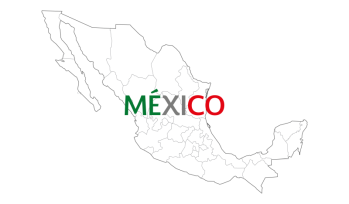 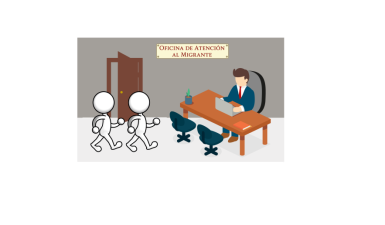 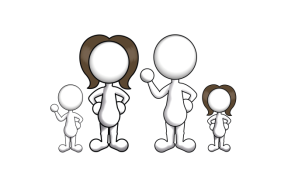 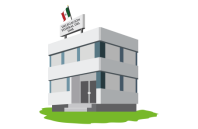 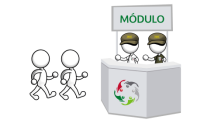 Reception and guidance
Referral or assistance
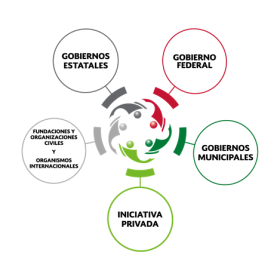 Coordination and implementation of actions at the central level
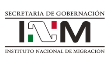 Formulates agreements and recommendations
Federal government
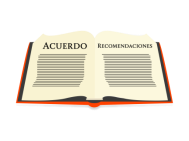 Central Coordination Group
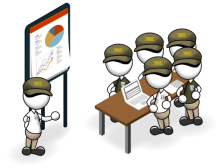 Private sector
Establishes work agendas
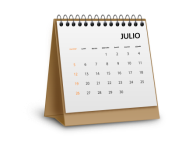 Objective:
To identify government programmes and actions.
Civil society organizations
Local coordination in the delegations of the INM
Actions emanated from the 
Central Coordination Agreement
State and municipal governments
Formulates agreements and recommendations
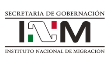 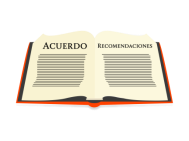 Federal delegates of INM lead the local working group
Private sector
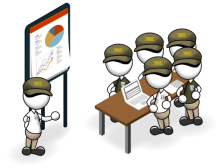 Establishes work agendas
Delegations of federal institutions in states
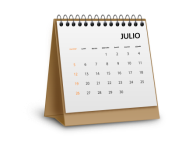 Objective:
To identify government programmes and actions.
Civil society organizations
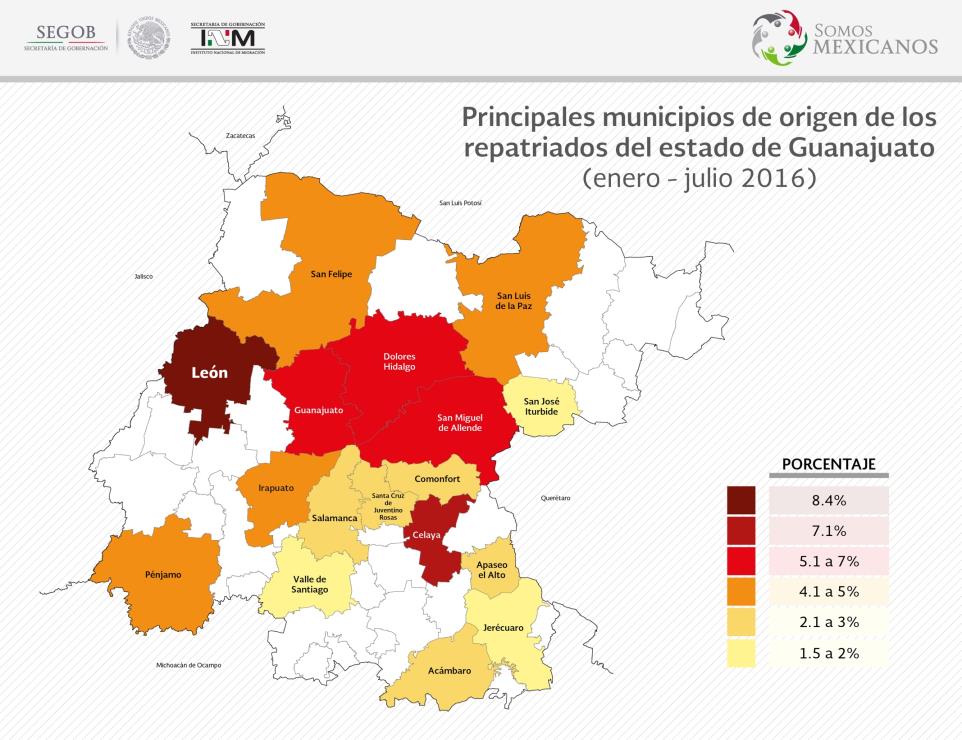 Coordinación local en las Delegaciones del INM
Main municipalities of origin of repatriated Mexicans from the state of Guanajuato
(January-July 2016)
Thank you for your attention!
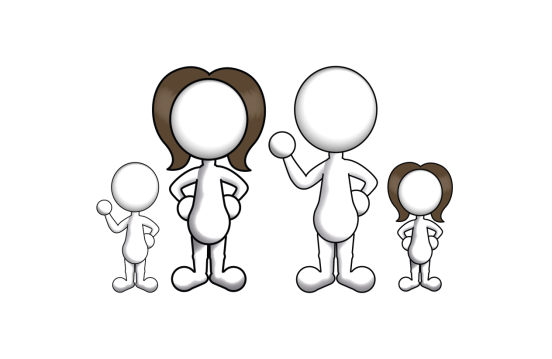